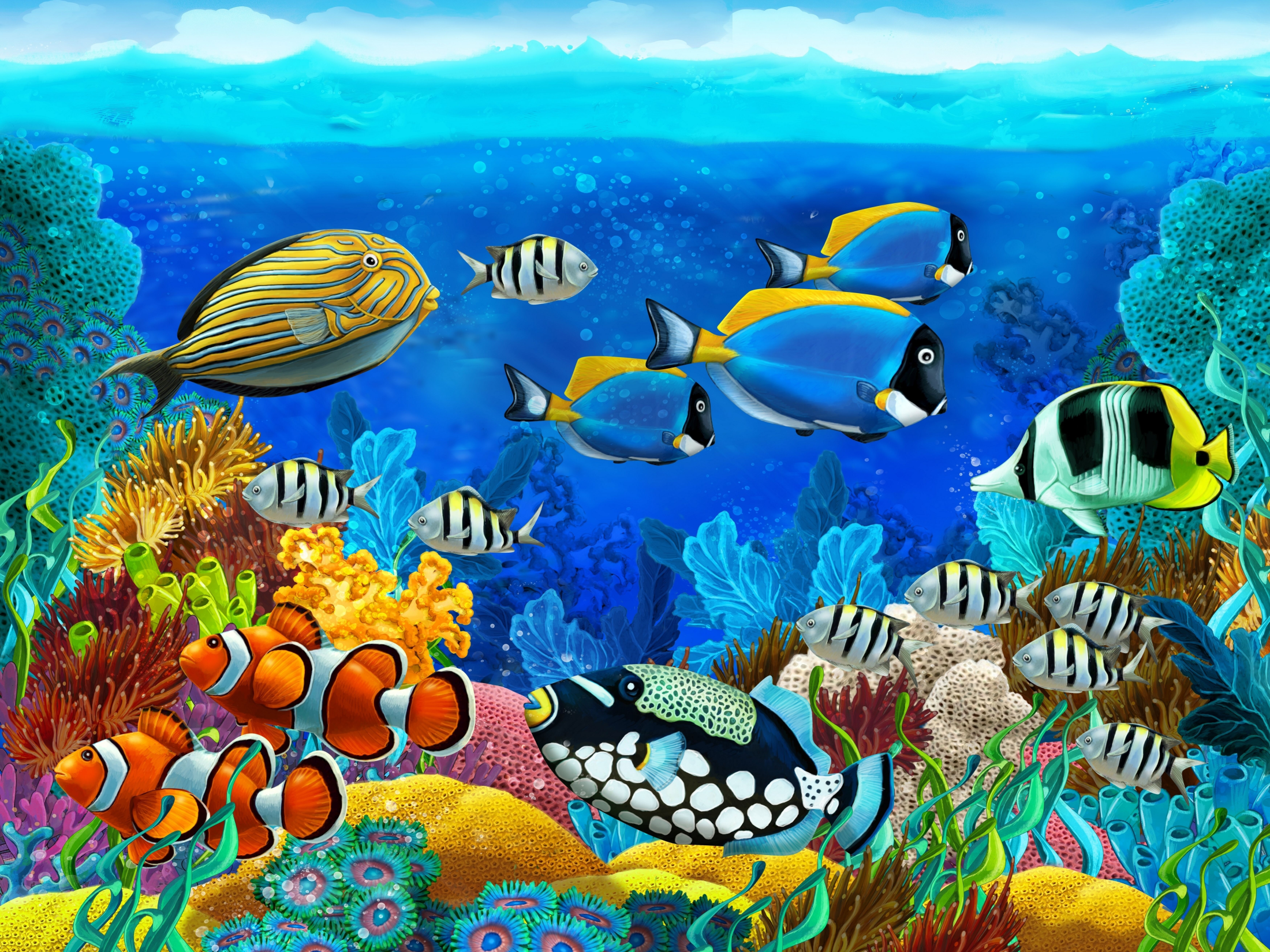 ЖИЗНЬ В МОРЯХ И ОКЕАНАХ
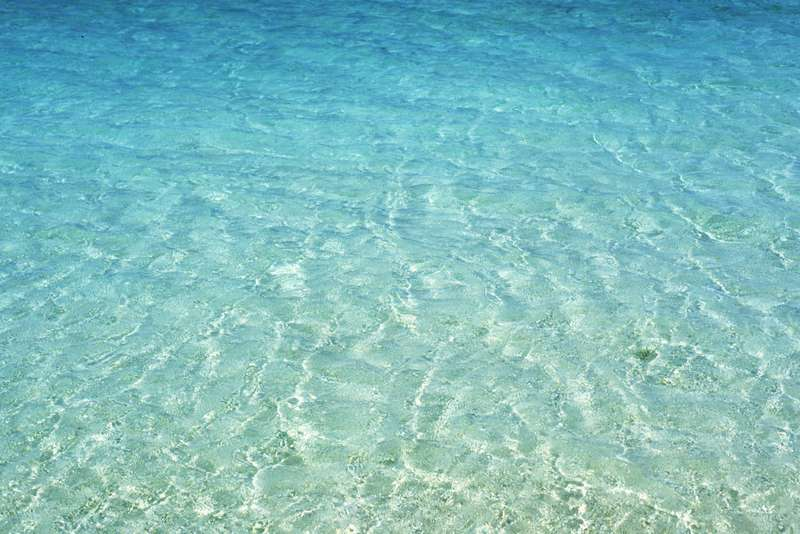 Глубины Мирового Океана
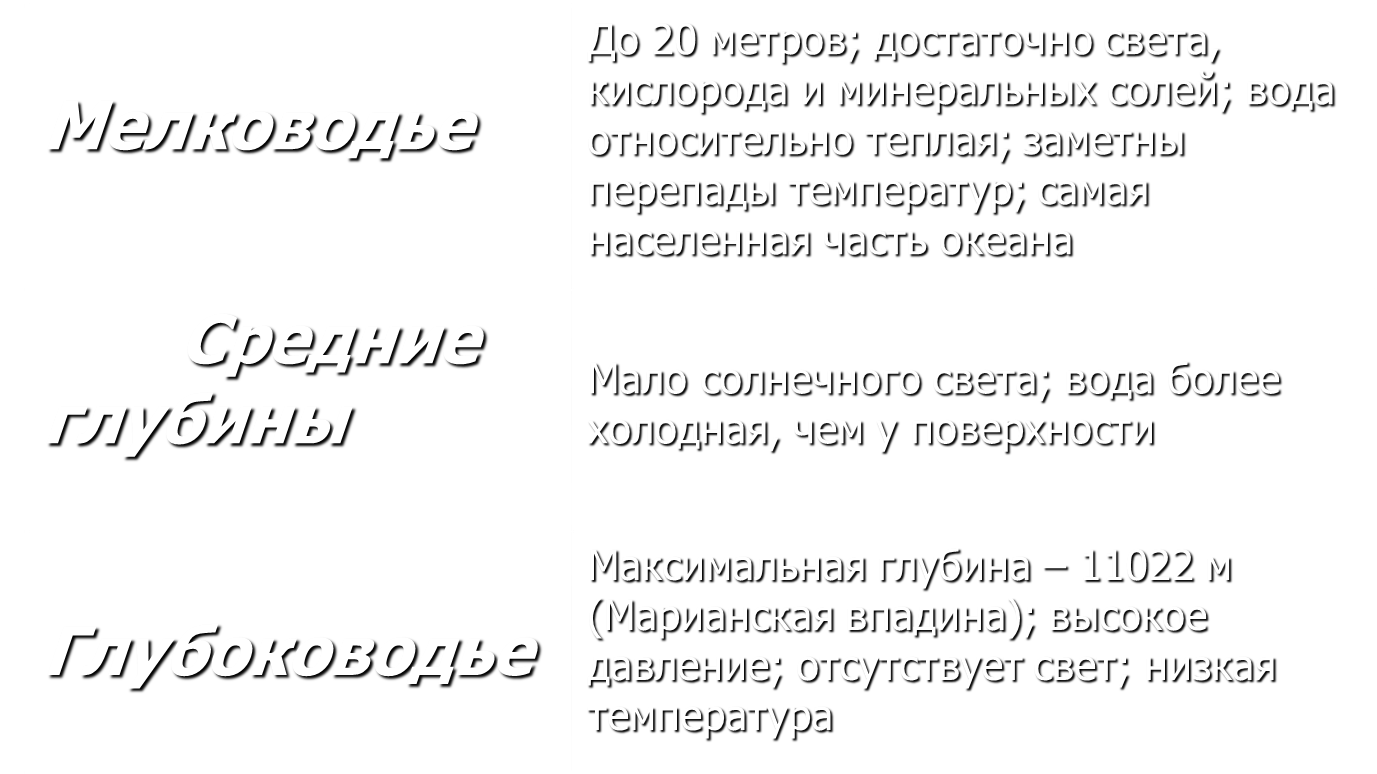 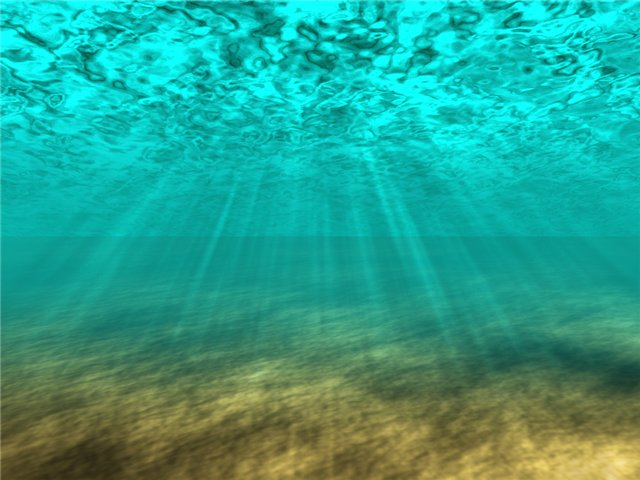 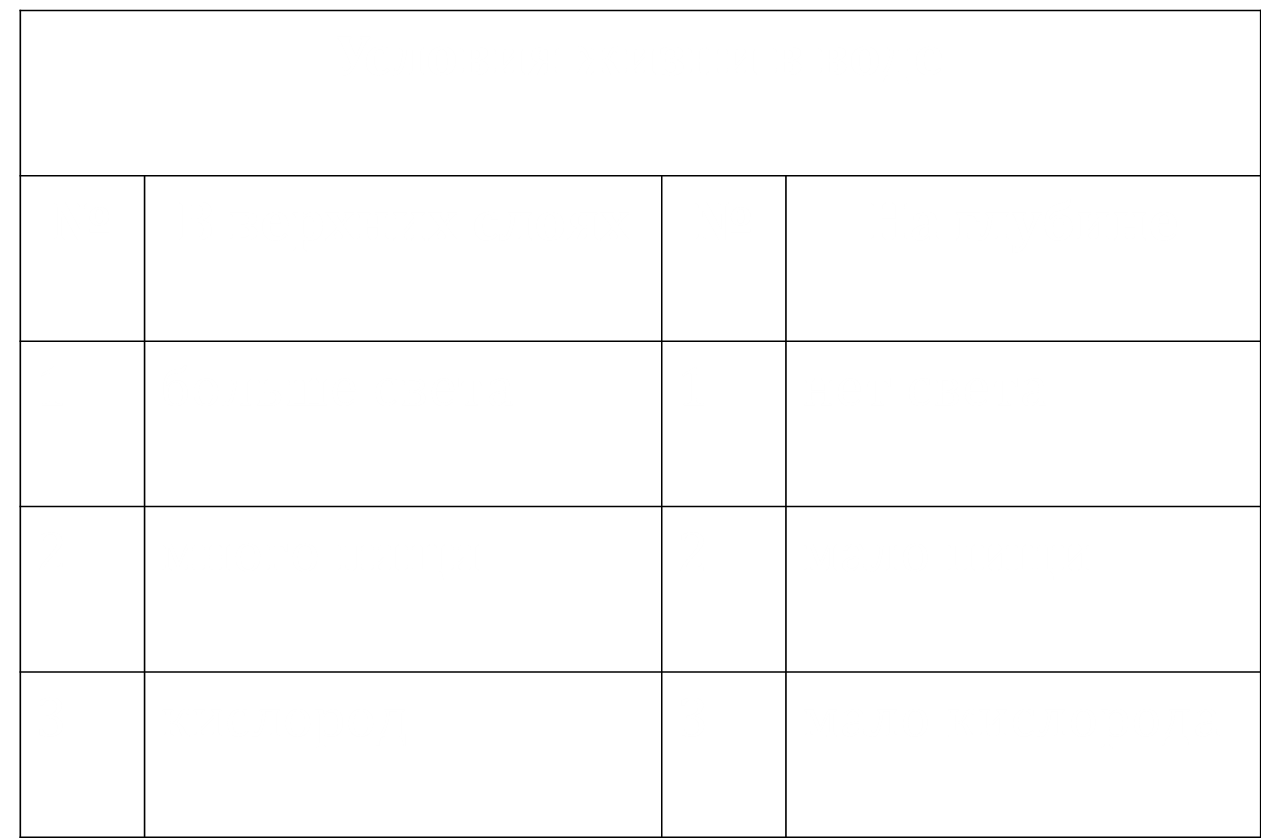 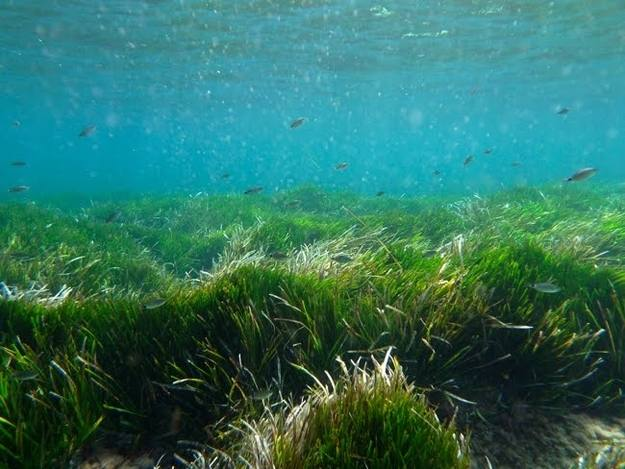 Растительный мир морей и океанов
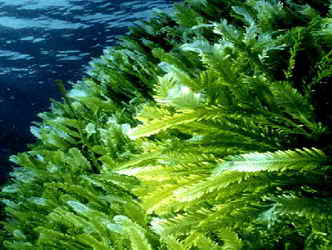 Зелёные водоросли
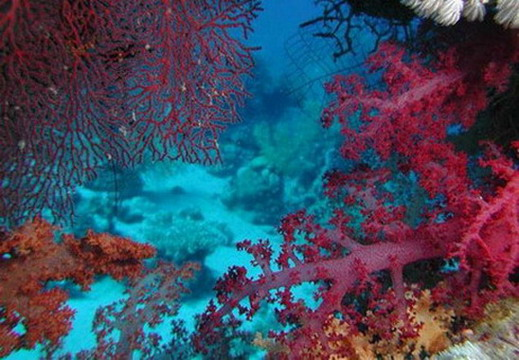 Красные водоросли
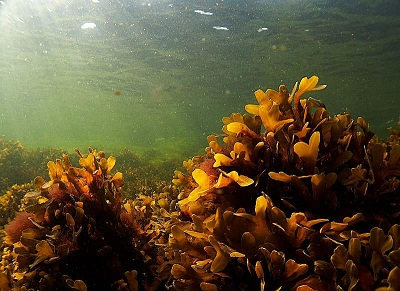 Бурые водоросли
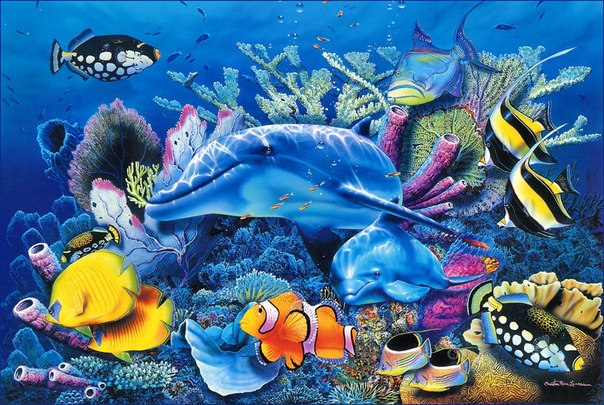 Морские обитатели
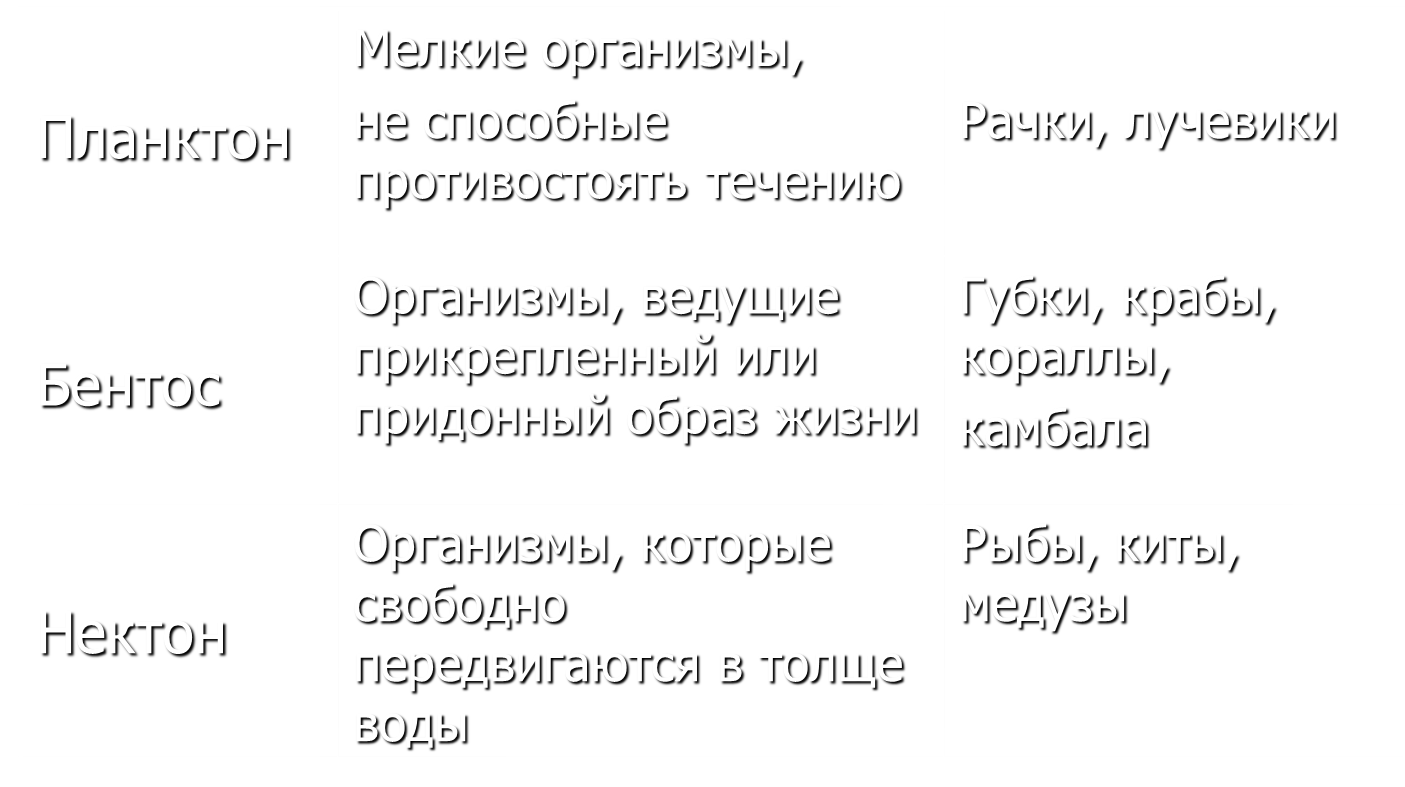 Сообщество поверхности воды
Особенности:
Воздушные пузыри
Выросты, щетинки 
Незначительный вес
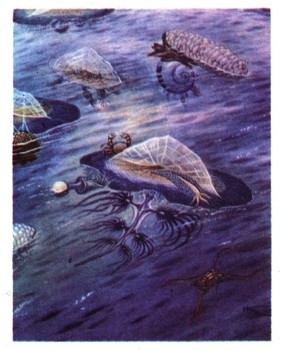 Велеллы в Тихом океане: в центре — велелла с сидящими на ней крабиком планес, морской уточкой и моллюском глаукусом (последние два питаются велеллой); внизу — клоп-водомерка; вверху — скелет велеллы с молодью морской уточки и янтина, прикрепившаяся к собственному поплавку.
Сообщество толщи воды
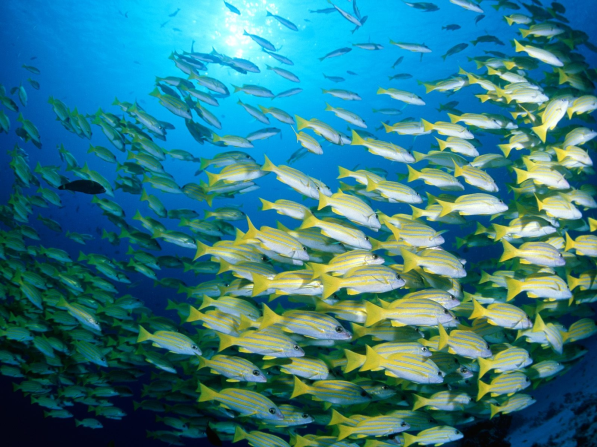 Особенности:
Обтекаемая форма тела
Плавники, ласты
Хорошо развита мускулатура
Есть мелкие и очень крупные организмы
У мелких есть выросты и щетинки
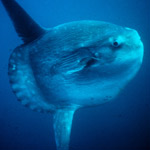 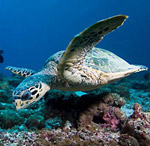 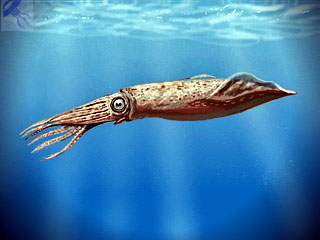 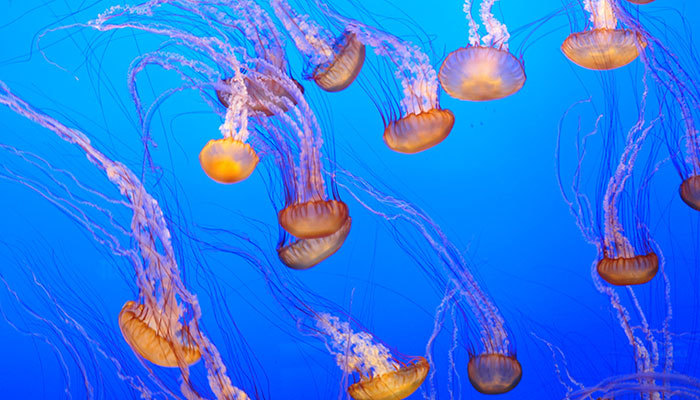 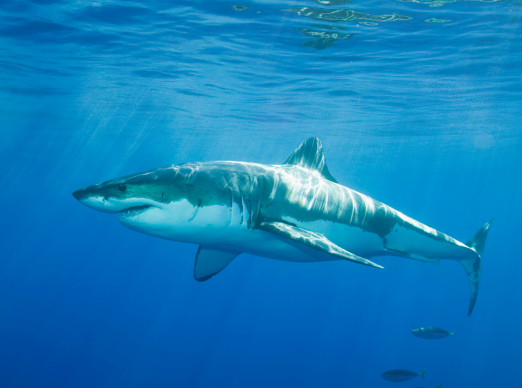 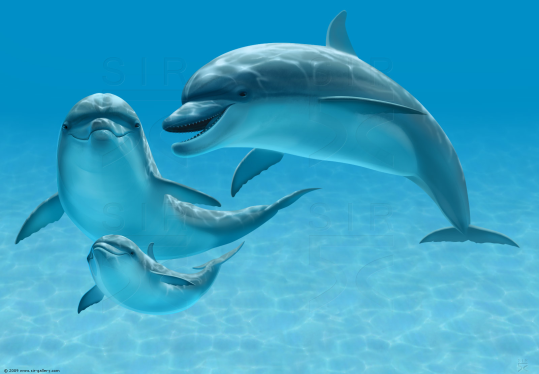 Донное сообщество
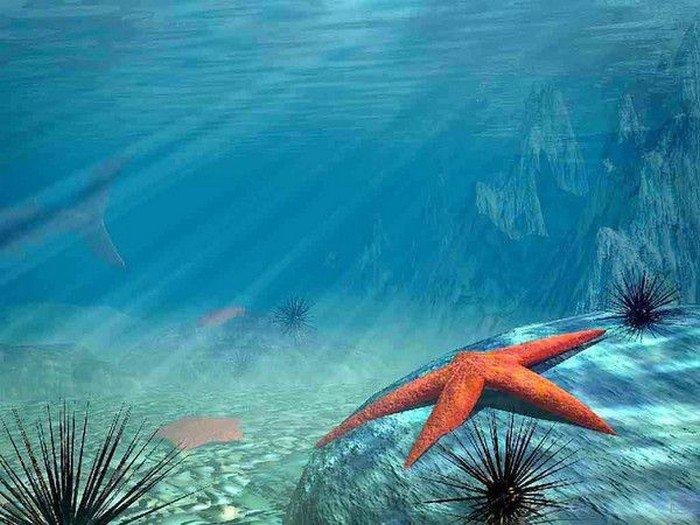 Особенности:
Могут прикрепляться к донному грунту
Могут зарываться в песок
Покровительственная окраска
Есть раковины и панцири
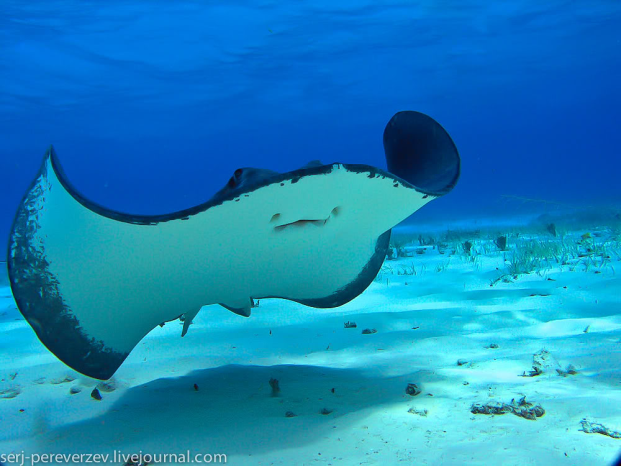 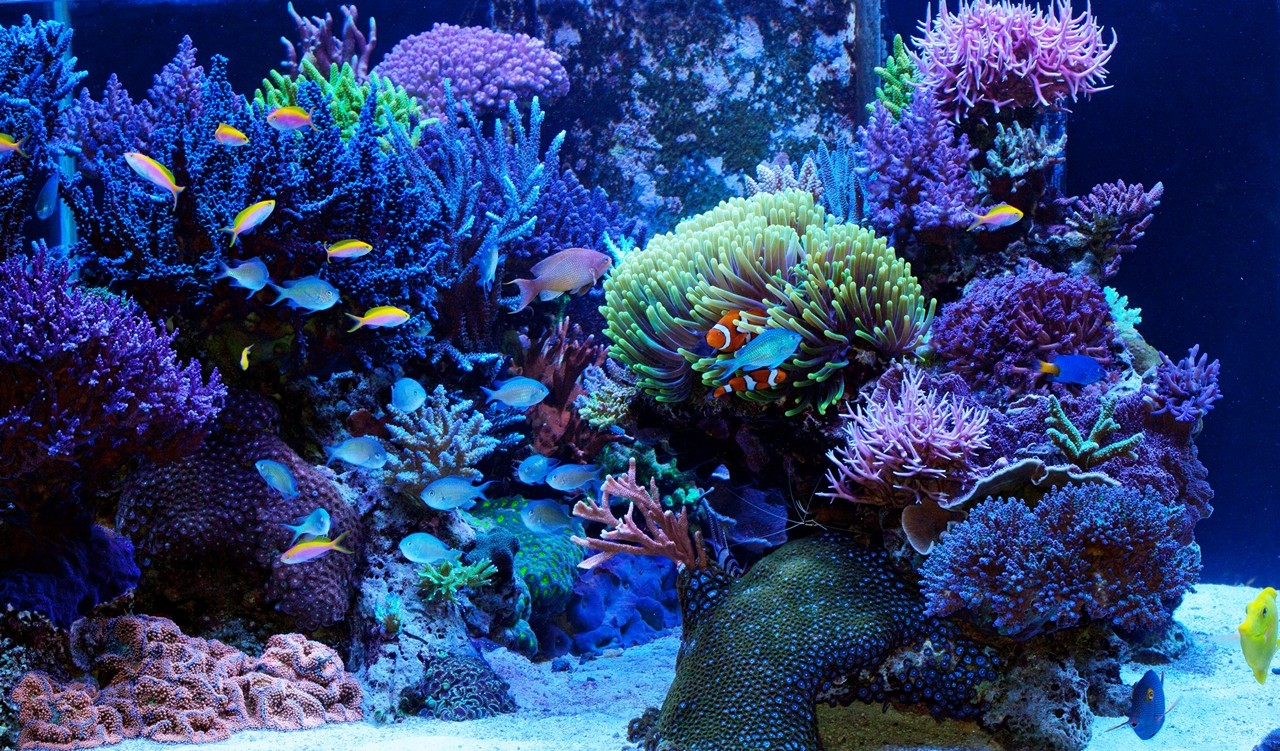 Коралловый риф
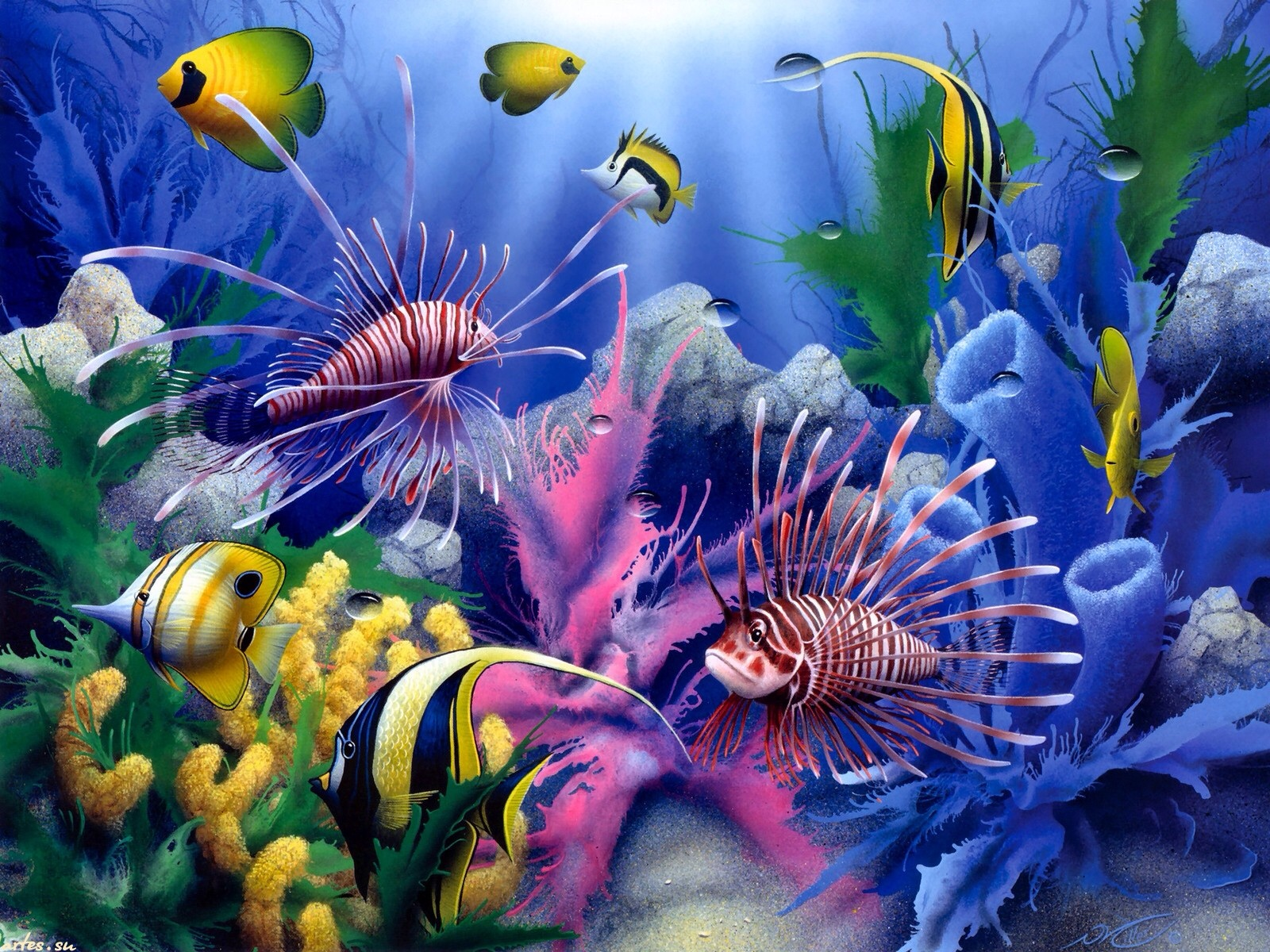 СПАСИБО ЗА ВНИМАНИЕ
Работу выполнил
Молдован Павел
5 «Е»